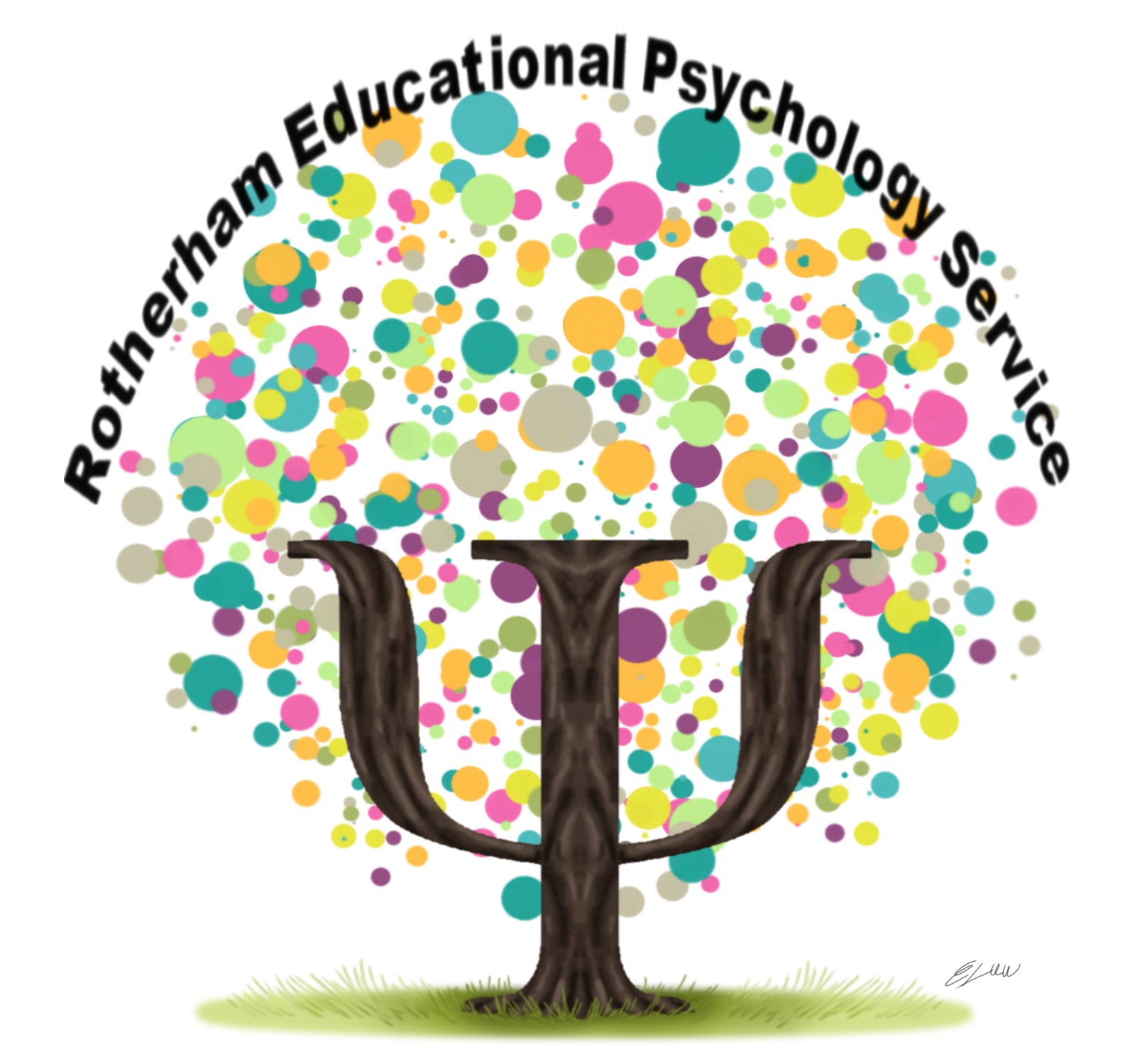 Training to Support staff through the covid-19 Crisis
Bringing safety and hope
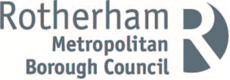 Overview
The course consists of a series of seven e-modules to support staff through the COVID-19 crisis and prior to the transition of children and young people back into schools and settings

Each e-module is approximately 15-20 minutes and created to be short and accessible 

Additional resources are listed at the end and some e-modules have links embedded within them that you can choose to access to extend your learning 

E-modules are intended to be completed in the suggested order:
Staff Wellbeing
Trauma and Anxiety
Fostering Resilience
Bereavement and Loss
Being an Emotionally Responsive Setting or Team
Being an Emotionally Available Adult 
Promoting Positive Transitions to School
How to navigate the training
We recommend that you view the e-modules as slide shows. This allows for the embedded audio to play automatically
A lot of the slides have written information which you will want to digest. It can be hard to process this at the same time as the audio. We think it is helpful if you listen to the audio first and then take time to read through the slide 
If you double click, stop the slideshow and start it again from the slide you are up to. Going backwards will not trigger the audio again. The audio only plays as you click forwards
Throughout the e-modules you will notice symbols which direct you to complete a task: 
    		Watch: Click on the links or images to watch the videos

		Listen: Click on the image to listen to examples

		Reflect: Take some time to think

		Do: Have a go at the suggested activity
		
		Read: Extend your learning by reading the suggested article
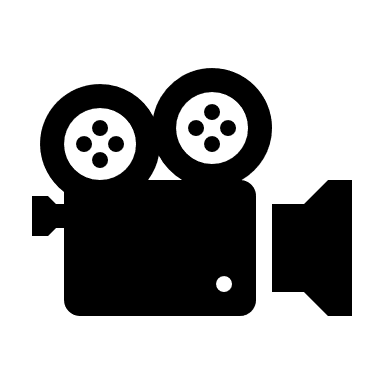 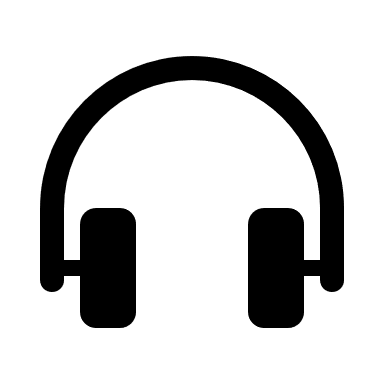 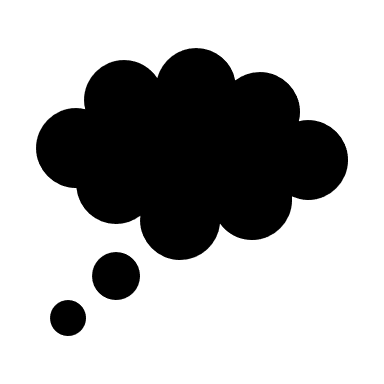 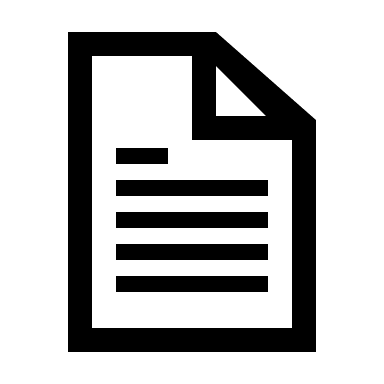 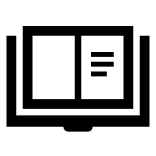 Who we are
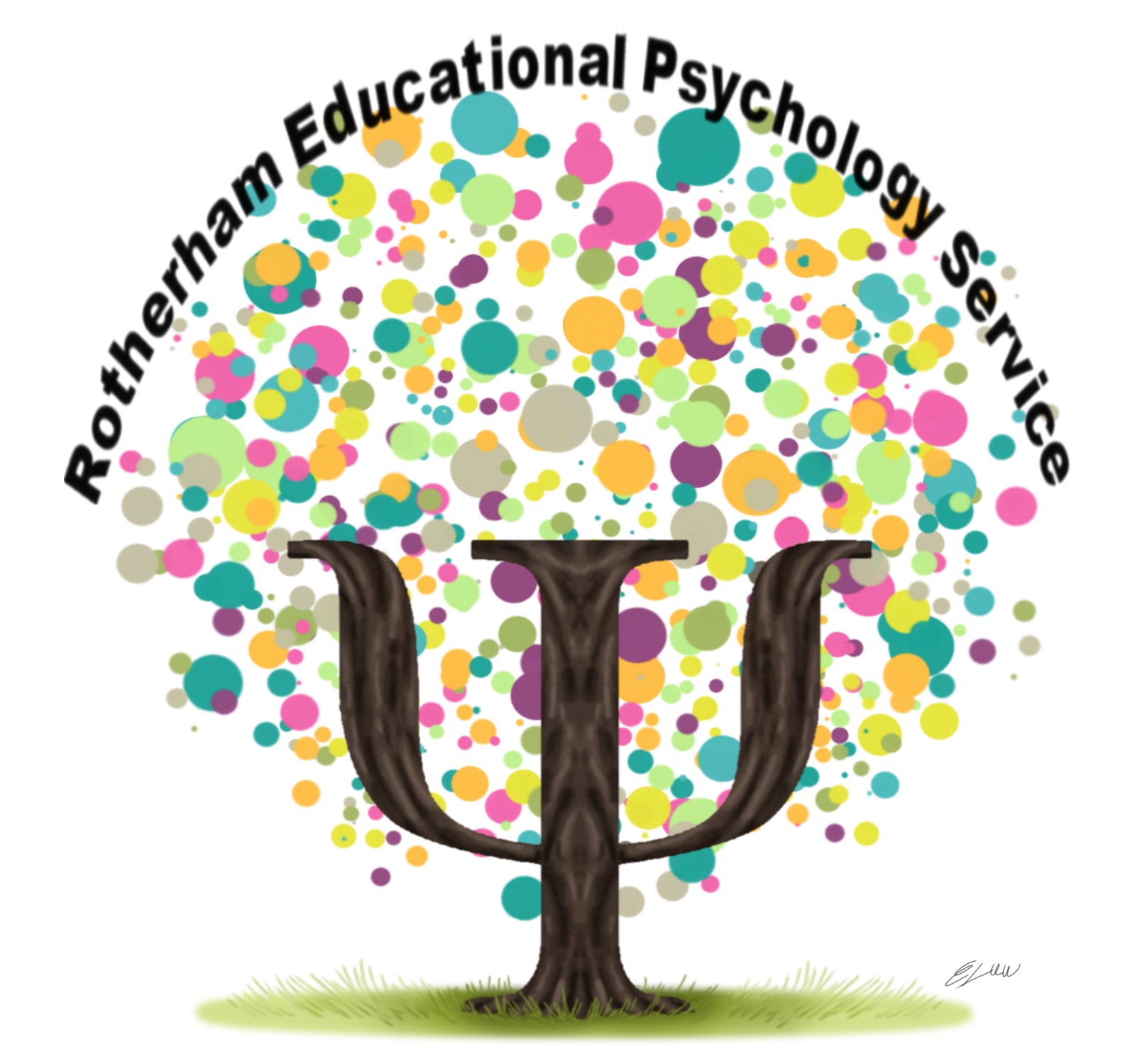 We are a friendly, diverse team of applied psychologists working with a wide range of partners. Educational Psychologists aim to use creative problem solving approaches to enhance the lives and emotional wellbeing of children and young people 

You may get to know some of us a little better throughout these e-modules
Views of children, young people and families
Different organisations asked a range of children and young people 8-25 years (n35) and parents and carers (n19) two questions about returning to school/college which has helped inform this training: 

What is important to you?
What questions do you have?

The next slide indicates their key messages and you will find further reference to them in the final e-module. It is apparent that there are shared narratives across the groups.
We are continuing to collect more views and hope to share these with a wider audience outside of these training modules.
Key narratives
Questions
Will everyone start back at the same time? 
Who will support me (emotionally)?
How will I be protected?
When will things change and how?
Will I have work to catch up on? 
Are we going to be able to see our friends?
What’s important?
Re-establishing relationships with friends and teachers
Staying safe and protecting family 
Emotional support
Going back to learning
Routines
Transitions
Having basic needs met (access to food etc.)
Parent and carers echoed children and young people in highlighting the following as important to them: safety, meeting emotional needs, establishing routines 
and preparing for transition
Contacting Us
We acknowledge that this is a difficult time for everyone. 
The nature of this training is emotive and can result in uncomfortable feelings. Delivering training like this online is not ideal because we can’t see each other or gauge emotions. 
Please look after yourselves.  
Access the modules as and when you feel able to do so and you have the emotional capacity. If any of the material upsets you or raises questions that you wish to follow up we would urge you to get in touch with us for a conversation. 
We can be contacted at EPS@rotherham.gov.uk
Feedback
This is the first time we have delivered training in this way. It has been a learning curve for all of us! It would be really helpful to know what you think. If, upon completion of the course, you would be good enough to share your views with us, we would be extremely grateful. This will not only help us improve training of this nature but also assist us in planning future online training as we all try to adapt to the ‘new normal’. 

If you would like further information about the content of any of the modules, or you have views about the course modules and design, please e-mail EPS@rotherham.gov.uk

We hope you enjoy the course!